Il verde in città
curare l’ambiente e il benessere di chi ci vive
Dario Prezioso
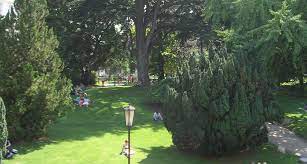 Perché è importante il verde in citta?
La stretta connessione tra verde e salute
Evidenze empiriche e conferme scientifiche
In che modo le piante migliorano sensibilmente la qualità dell’ambiente urbano?
Funzione microclimaticaEVAPOTRASPIRAZIONE
(http://www.es.lancs.ac.uk/cnhgroup/iso-emissions.pdf)
Funzione igienica
Sequestro di CO2
piante come filtri biologici di polveri sottili (PM10, 5 e 2,5)
intercettazione delle polveri, sedimentazione delle particelle, deposito per effetto elettrostatico, capacità di bonificare il terreno dai metalli pesanti; 
fissazione dei gas tossici, assorbimento dei gas inquinanti presenti nell'aria; 
barriera al rumore, riflessione e deviazione dell'energia sonora.
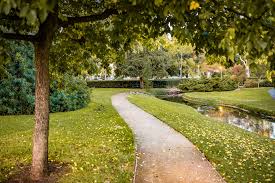   Benessere psicologico e percettivo della popolazione 
  Benessere visivo, schermo e tutela della privacy 
  Risparmio energetico per la climatizzazione degli edifici 
  Valorizzazione economica delle aree urbane 
  Creazione di attrattori urbani
FUNZIONE SOCIO-ECONOMICA
spazi verdi pubblici intesi come diritto e bene collettivo, necessari per la progettazione e la pianificazione urbanistica di città sane sostenibili e a misura d’uomo
Aggiornamento dei criteri progettuali e obiettivo sostanziale nelle agende politiche